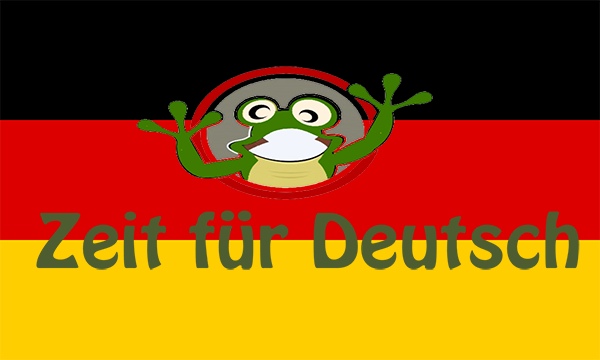 die Sandalen
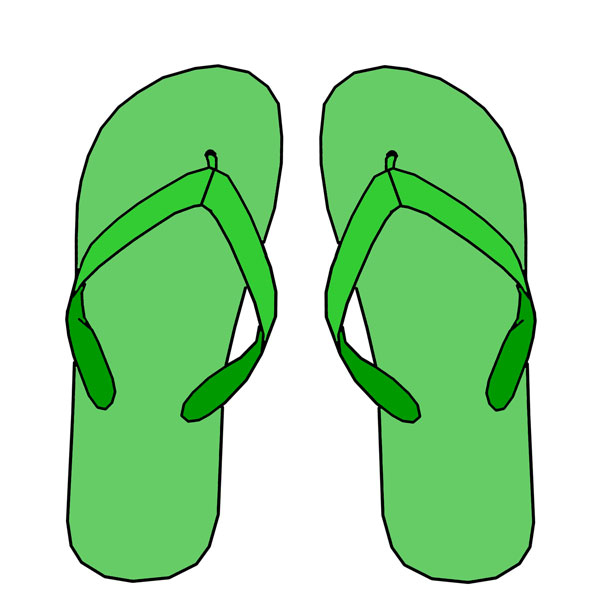 der Scheck
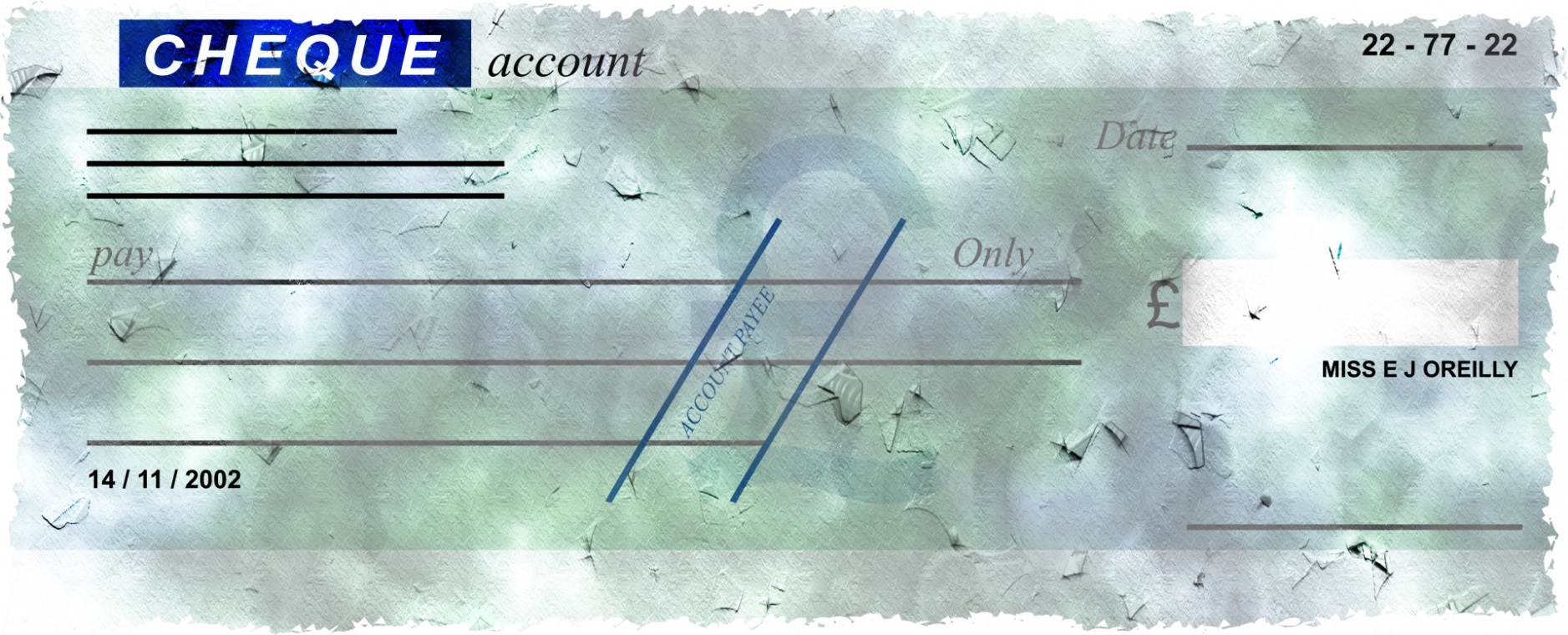 das Schiff
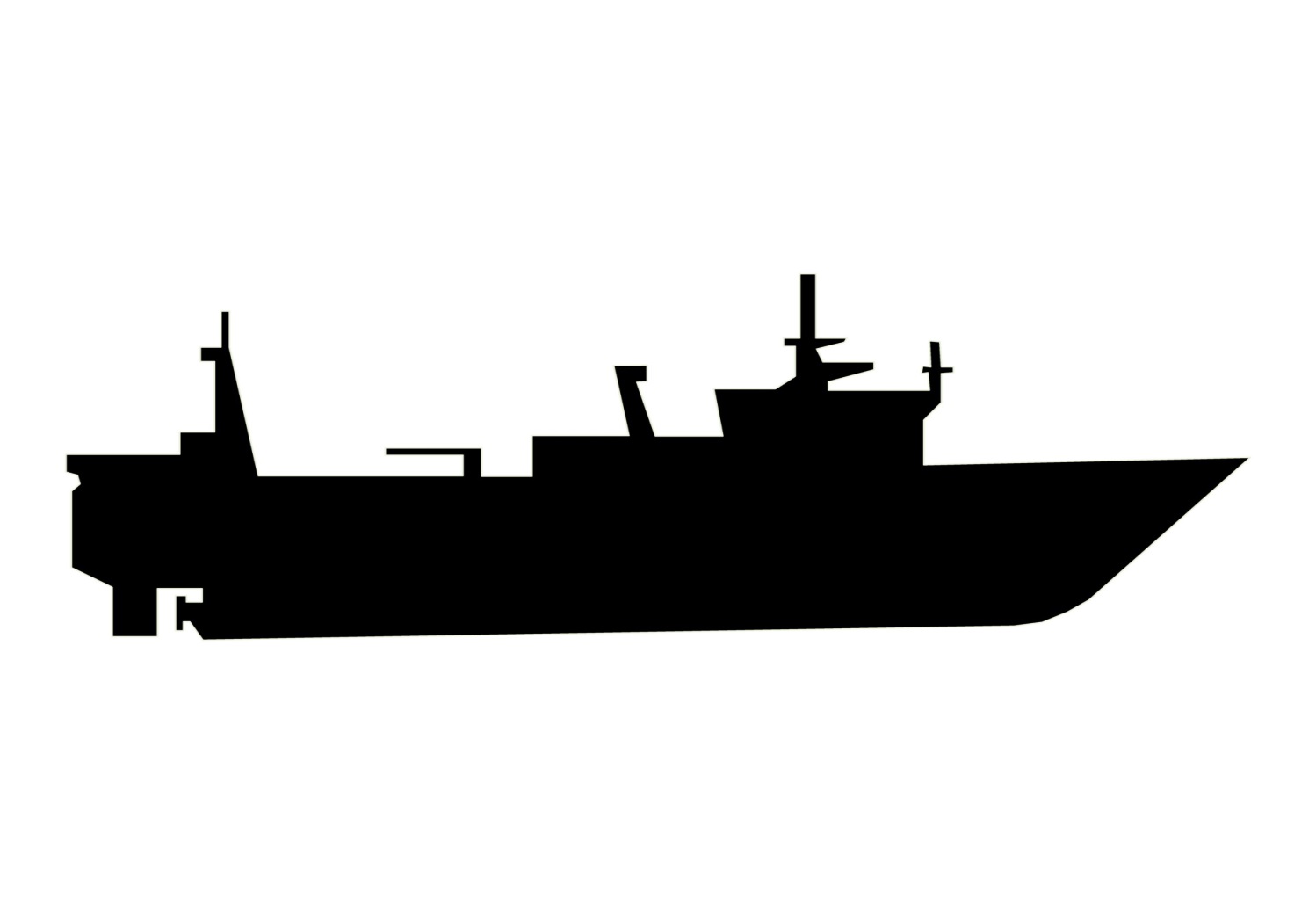 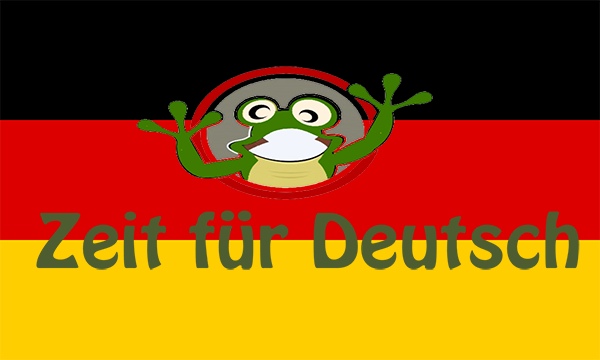 Sportarten
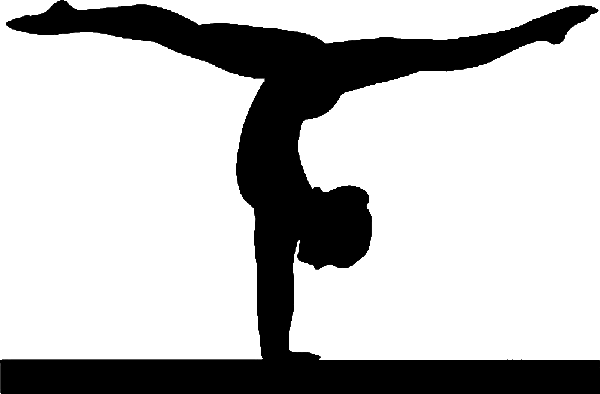 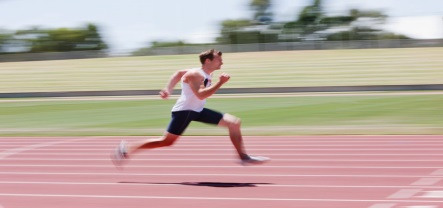 Which sport is your favourite?
Tennis, Rugby, Hockey, Running?
Football, Netball, Cricket, Gymnastics?
Me and you, we swim
Welchen Sport magst du am Liebsten?
Tennis, Rugby, Hockey, Rennen?
Fussball, Korbball, Kricket, Turnen?
Ich und du, wir schwimmen
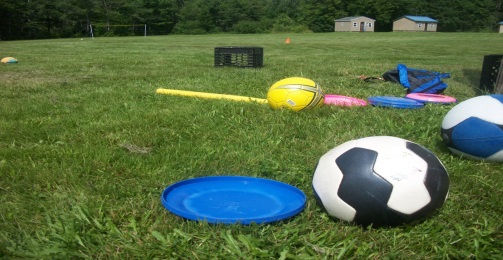 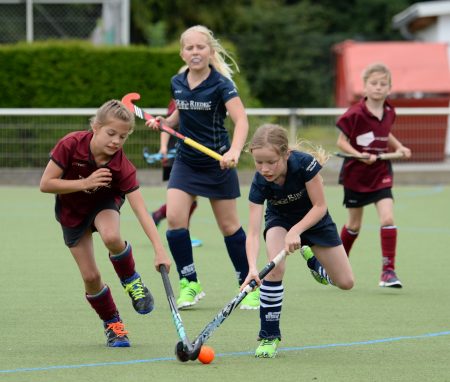 Do you do sport? – Treibst du sport?
Ja
I play football
I play tennis
I play rugby
I play netball
I play hockey
I play cricket

I do gymnastics
I run
I swim
Ich spiele Fussball
Ich spiele Tennis
Ich spiele Rugby
Ich spiele Korbball
Ich spiele Hockey
Ich spiele Kricket

Ich turne
Ich renne
Ich schwimme
gern
When? – Wann?
Am Montag
Am Dienstag
Am Mittwoch
Am Donnerstag
Am Freitag
Am Samstag
Am Sonntag
On Monday
On Tuesday
On Wednesday
On Thursday
On Friday
On Saturday
On Sunday
When? – Wann?
Morgens
Nachmittags
Abends
Nachts

Am Montagmorgen
Am Dienstagnachmittag
Am Mittwochabend
Am Donnerstagnacht
Mornings
Afternoons
Evenings
Nights

On Monday morning
On Tuesday afternoon           

On Wednesday evening
On Thursday night
Translation 1
Am Montag spiele ich Tennis
Morgens spiele ich Tennis
Am Dienstagmorgen spiele ich Rugby
Dienstagmorgens spiele ich Rugby
Am Samstag Nacht spiele ich Fussball
Nachts spiele ich Fussball
Am Sonntag schwimme ich
Sonntagnachmittags turne ich
Translation 2
On Wednesday I play football
Afternoons I play Tennis
On Thursday I swim
Evenings I run
On Saturday evening I play rugby
On Sunday morning I play hockey
On Tuesday afternoon I play cricket
On Friday morning I like to play football
Secret Signal – to play
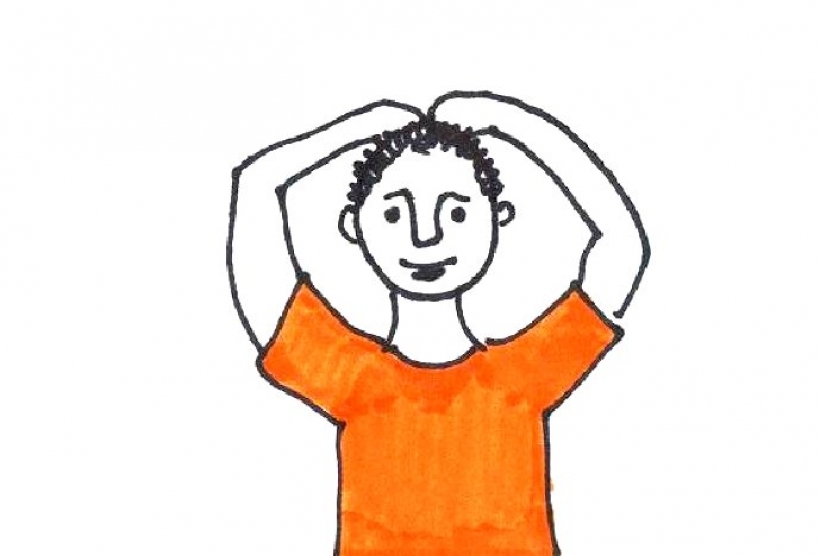 Ich spiele
Du spielst

Er spielt
Sie spielt
Es spielt

Sie spielen
Wir spielen
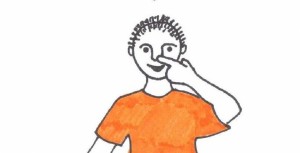 To swim - Schwimmen
I swim
You swim

He swims
She swims
It swims

They swim
We swim
Ich schwimme
Du schwimmst

Er schwimmt
Sie schwimmt
Es schwimmt

Sie schwimmen
Wir schwimmen
To run - rennen
I run
You run

He runs
She runs
It runs

They run
We run
Ich renne
Du rennst

Er rennt
Sie rennt
Es rennt

Sie rennen
Wir rennen
To do gymnastics - turnen
I do gymnastics
You do gymnastics

He does gymnastics
She does gymnastics 
It does gymnastics

They do gymnastics
We do gymnastics
Ich turne
Du turnst

Er turnt
Sie turnt
Es turnt

Sie turnen
Wir turnen
Hangman
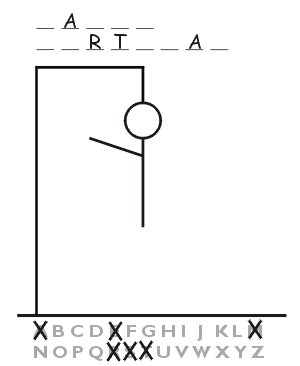 Sport – What and When
Sport – Was und Wann
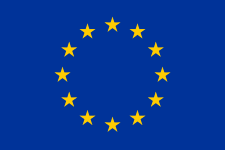 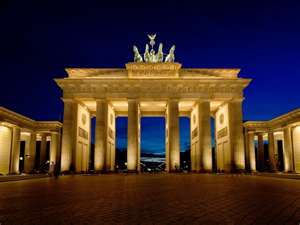 Its all about Franzi – where is she?Es geht um Franzi – wo ist sie?
King or Queen of KnowledgeKönig oder Königin von Kenntnissen
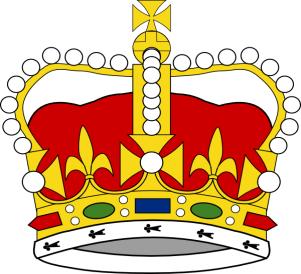 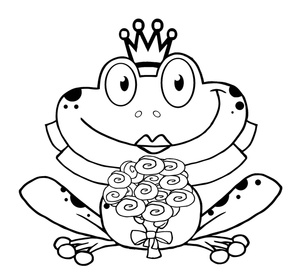 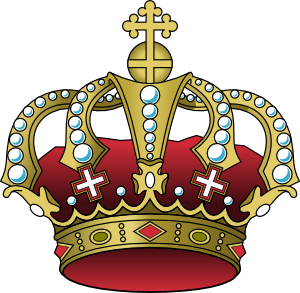 Warm
Heiß
Kalt
Eiskalt
Links
Rechts
Halt
Gerade aus
Ich brauche Hilfe
Ich habe Franzi gefunden
Warm
Hot
Cold
Ice cold
Left 
Right
Stop
Straight on
I need help
I have found Franzi
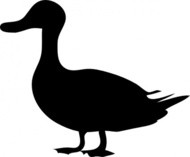 Das war gut aha a - aha,
Das war fantastisch, Leiblingsantwort,
Felix und Franzi helfen uns,
Beim lernen von jedem Wort.
That was good aha a- aha,
That was fantastic, favourite answer,
Felix and Franzi help us,
To learn every word.